Domestic Animals
and  Pets
Animals
«я прекрасна, спору нет»-говорила кошка-…
Animals
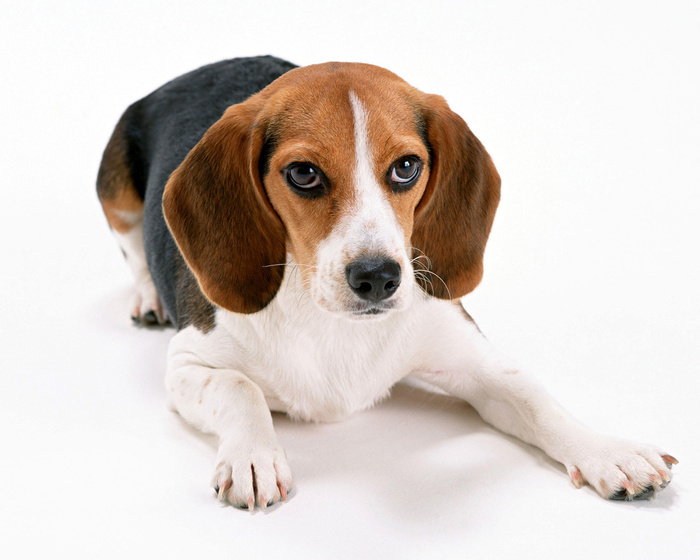 Кем станет в будущем щенок?
Собакой, по-английски.
Animals
Комочек пуха, длинное ухо, Прыгает ловко, любит морковку.
Animals
Я устраиваюсь ловко: У меня с собой кладовка. Где кладовка? За щекой! Вот я хитренький какой
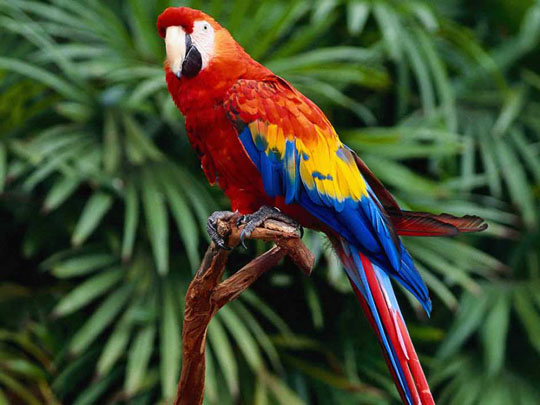 Птичка в клеточке сидит И с тобою говорит, Ей секрет не доверяй, Разболтает ...
Animals
Загадка Квохчет, хлопочет,Детей созывает,Всех под крылья собирает
Animals
Разноцветный, голосистый, Яркий, красочный, пятнистый. Я, как встану поутру, Запою: "Кукареку!"
Загадка Под дождём она гуляет,Щипать травку обожает,«Кря» - кричит, Всё это шутка, Ну конечно – это …
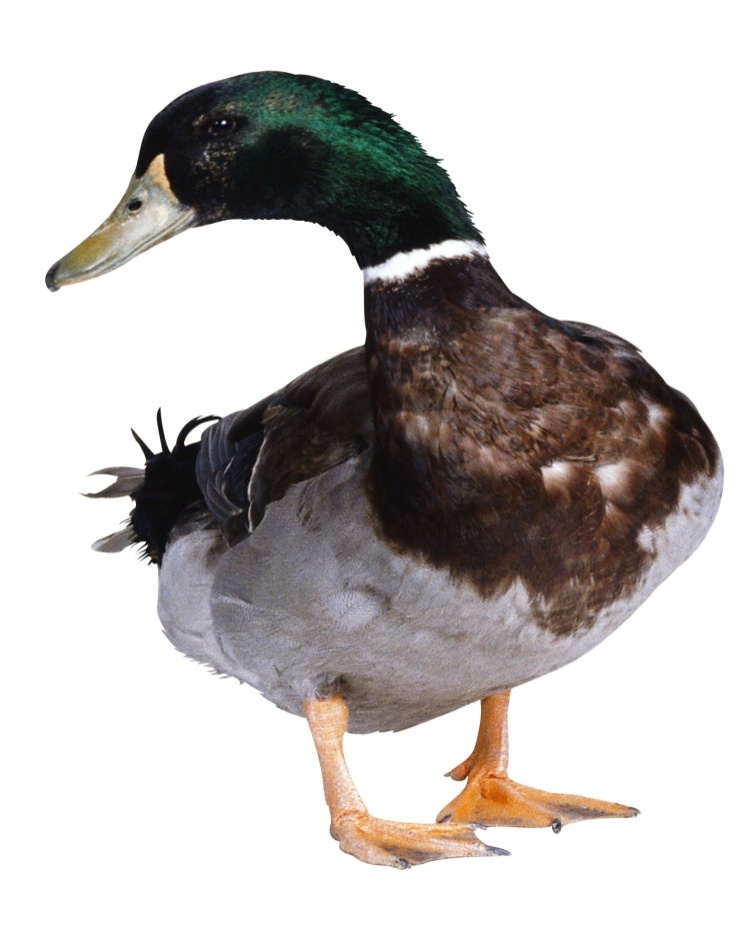 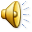 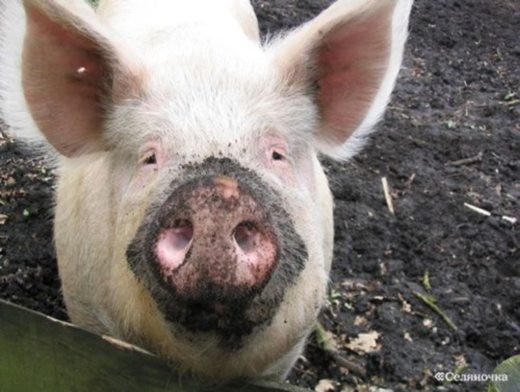 Чистым был, стал грязным вмиг, поросёнок или …
                pig
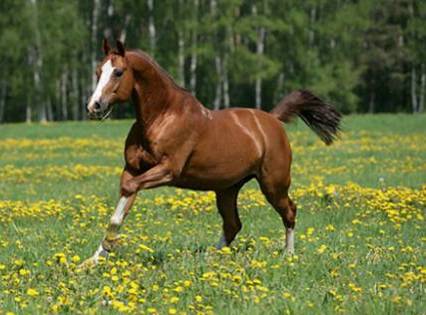 Для меня конюшня – дом.Угости меня овсом!Грива вьется за спиной,Не угонишься за мной!
ЗагадкаГолодная – мычит, сытая – жуёт,Всем ребятам, молоко даёт.
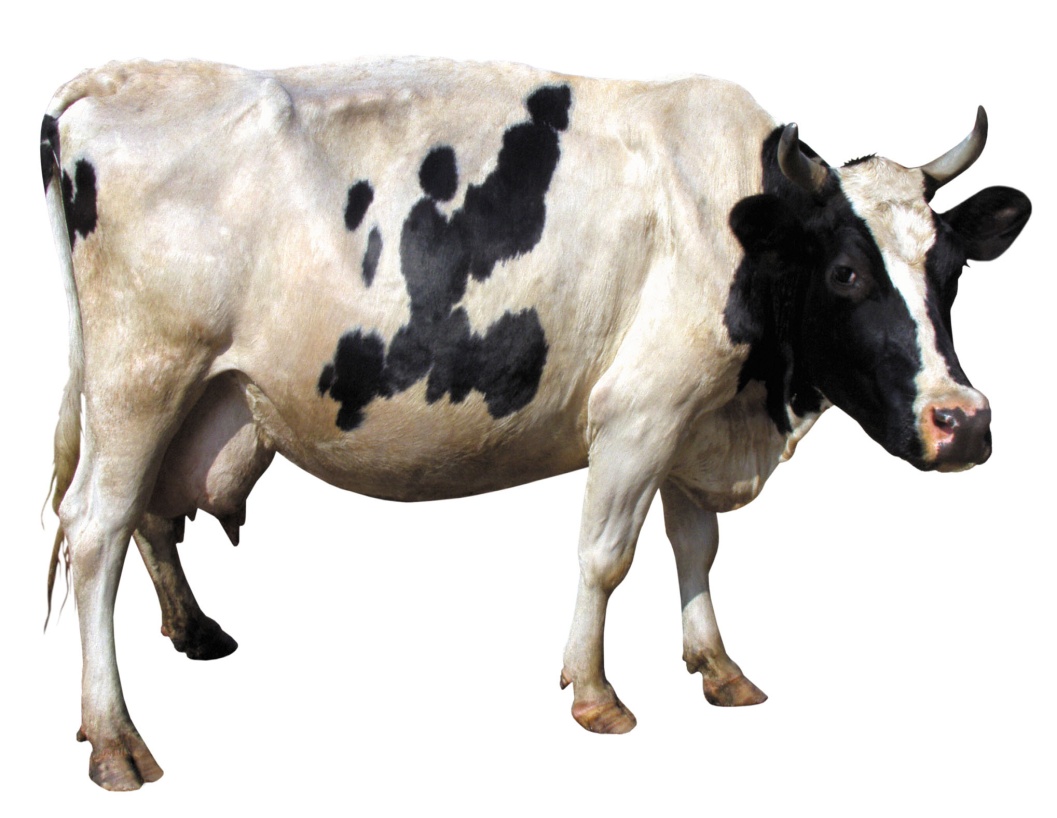 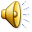 Физкультминутка
Урок
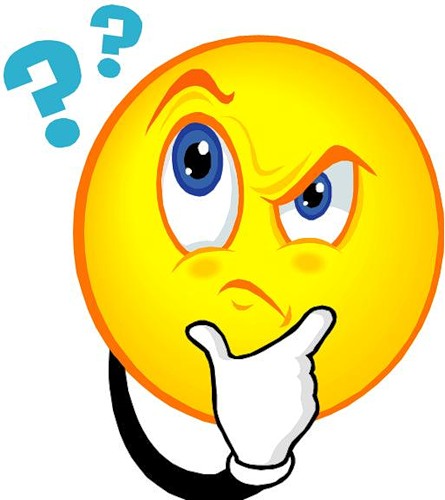 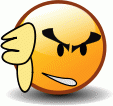 Моя работа на уроке
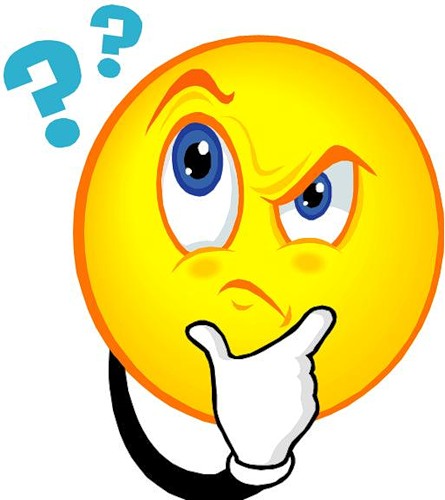 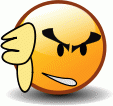